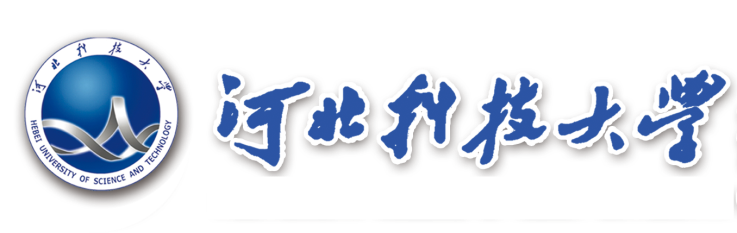 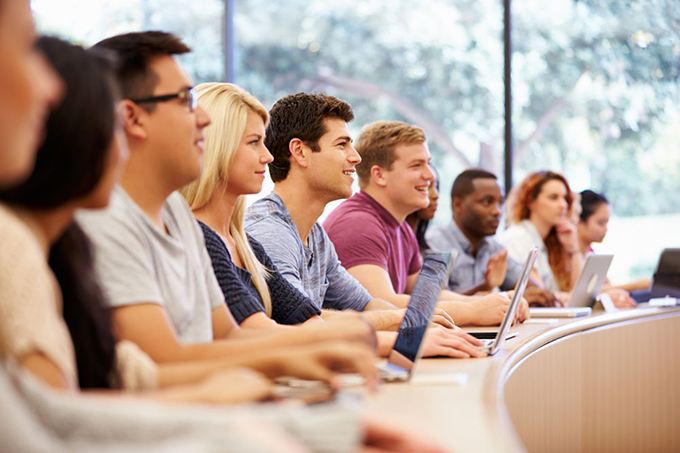 德育为魂 能力为重

——基于自建慕课的大学英语混合式
“金课”探索与实践
崔丽   2021-03-20
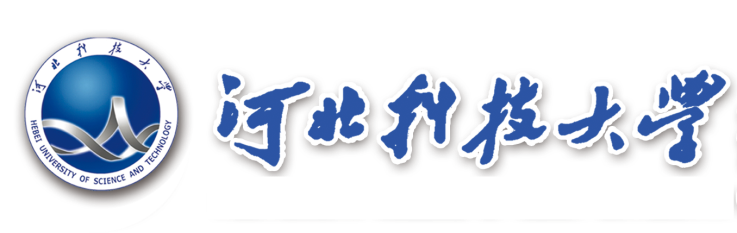 新形势 新要求 新起点
慕课设计问题导向
资源构建目标导向
教学模式成效导向
新作为 新收获 新展望
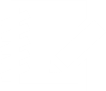 内容
提纲
[Speaker Notes: http://www.chinabett.com/px/zhj16tsh]
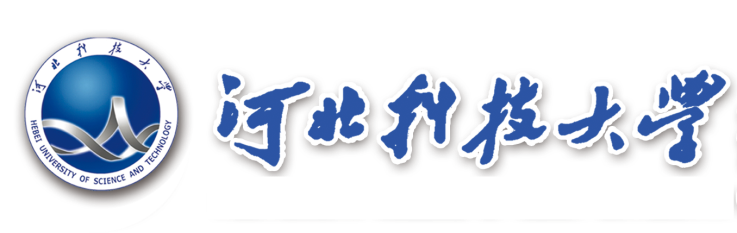 1
新形势 新要求 新起点
[Speaker Notes: http://www.chinabett.com/px/zhj16tsh]
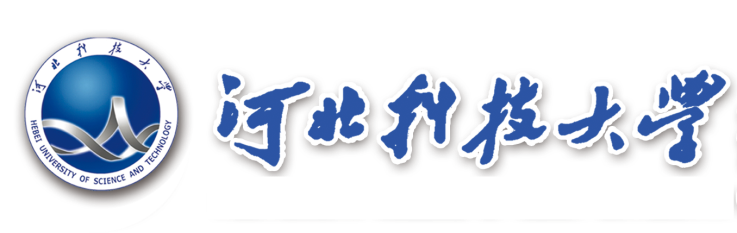 新形势  新要求
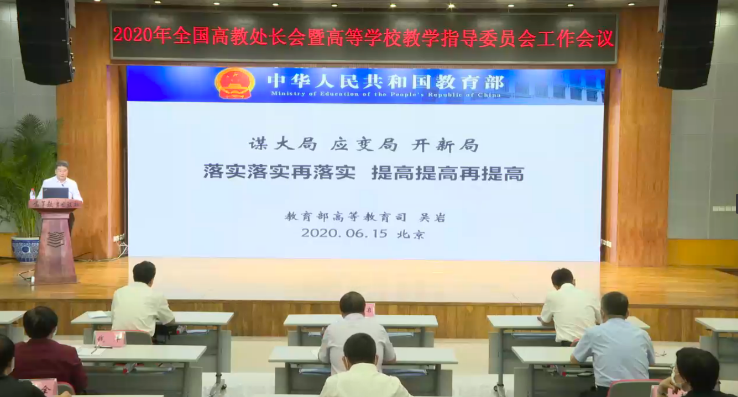 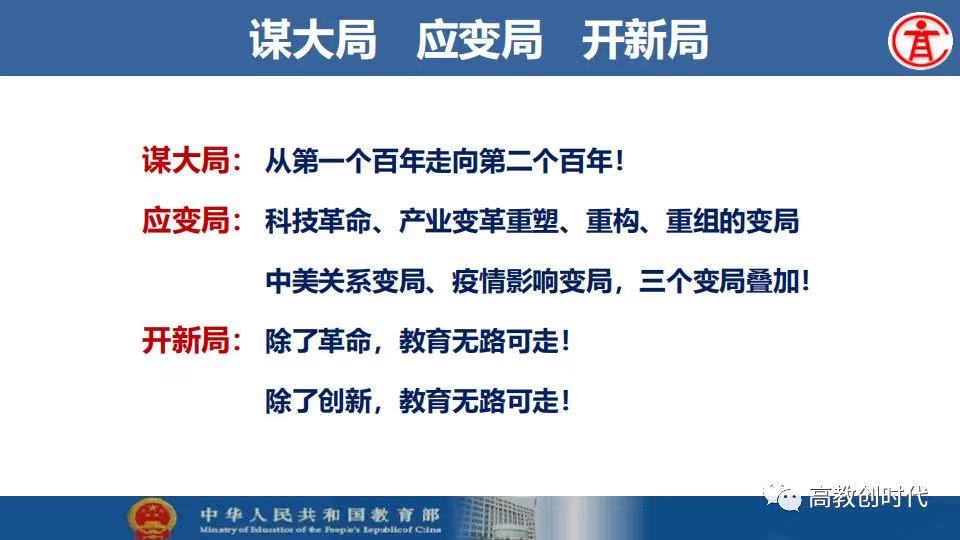 2020年，高等教育要在中华民族伟大复兴战略全局、世界百年未有之大变局“两个大局”中，主动适应我国高等教育进入普及化阶段的新形势新要求，收好官、开好局。 
                                     （吴岩，2020-06-15）
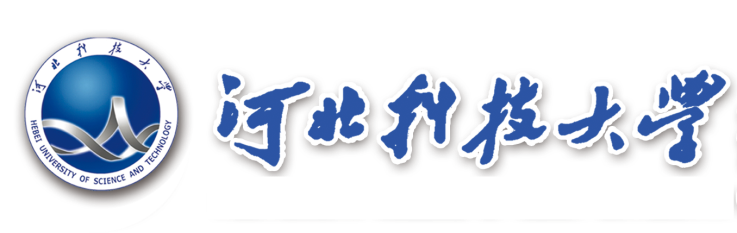 新形势  新要求
进入后疫情时代，中国教育已进入高质量发展新阶段，发挥慕课与在线教育优势，有利于构建方式更加灵活、资源更加丰富、学习更加便捷的全民终身学习体系，实现人人皆学、处处能学、时时可学。 
          （陈宝生，2020-12-11）
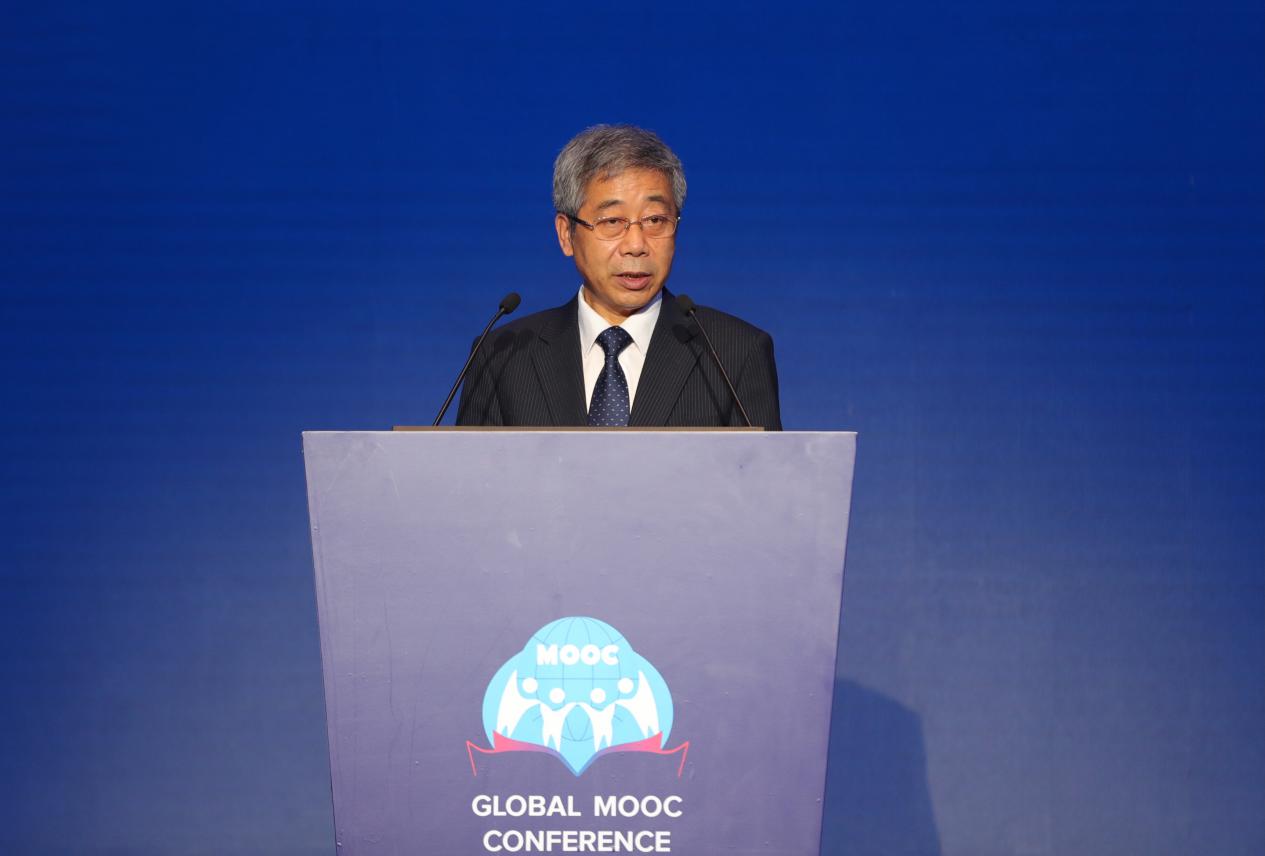 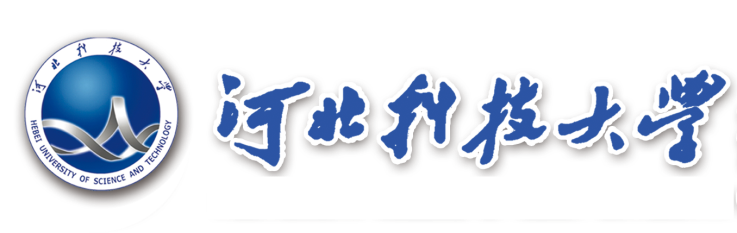 新形势  新要求
《慕课发展北京宣言》
共识：稳定教学秩序
      改变教学形态
      化危机赢机遇
      用教育传播爱
经验：公平、质量、创新、服务
愿景：深化国际交流与合作
      加速网络基础设施建设
      推动在线教育开放与共享
      以学为中心
      规范管理与制定标准
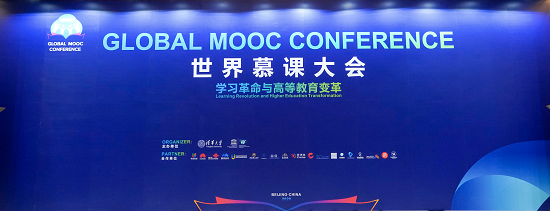 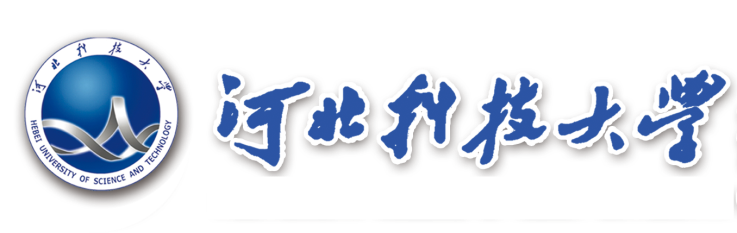 新起点 新作为
区域性
应用型
国际化
2016年入选河北省重点支持的国家一流大学建设高校
河北省重点建设的多科性骨干大学
3
学科专业涉及工、理、文、经、管、法、医、教育、艺术等九大门类
1
4
79个本科专业；25个硕士一级学科，3个二级学科；15个专业硕士授权类别
2
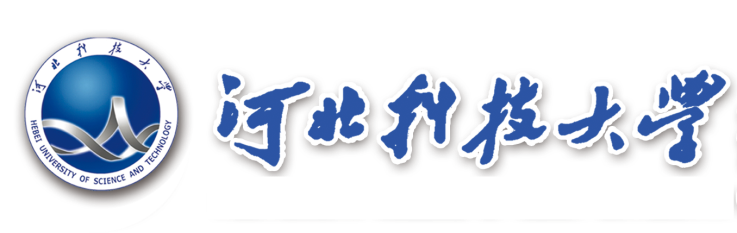 新起点 新作为
外国语
学院
外国语言文学硕士学位授权 
翻译硕士专业学位授权 
汉语国际教育硕士专业学位授权
英语专业
翻译专业
商务英语专业
法语专业
汉语国际教育专业
2001年11月成立
大学英语课程
     教育部教改示范点（2007）
   国家级精品课程（2007）
   国家级教学团队（2010）
   河北省教学成果二等奖（2013）
   国家级精品资源共享课程（2016）
   河北省教学成果一等奖（2017）
   河北省精品在线开放课程（2018）
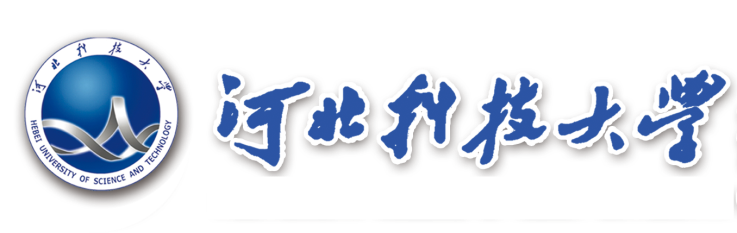 2
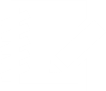 慕课设计问题导向
[Speaker Notes: http://www.chinabett.com/px/zhj16tsh]
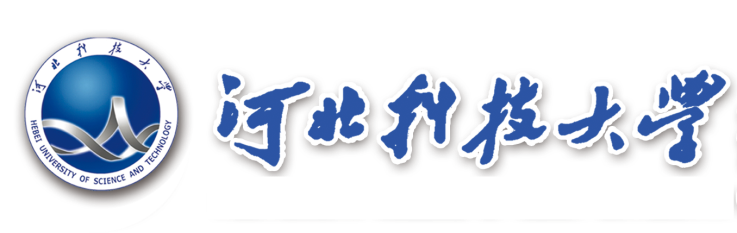 问题导向的课程设计
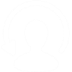 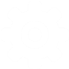 深刻的思想性
突出的工具性
德育为魂，能力为重
——建设思想性与工具性兼具的大学英语一流线上课程
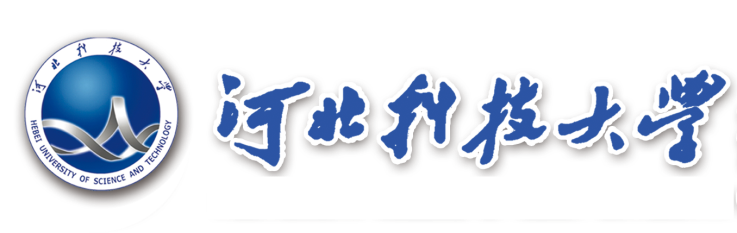 德育为魂
思想性是中国特色一流课程建设的必然属性。
突出课程的思想性，唤醒意识是关键，核心要素是课程思政。
                                      （张红伟，2020）
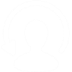 课程内容
育人元素挖掘——
家国情怀、人文底蕴、社会责任、科学精神、职业道德等
课程思政建设
课程目标
深刻的思想性
价值引领
品格塑造
课程评价
思想性纳入评价体系
课程教学
启发式
探究式
互动式
研讨式
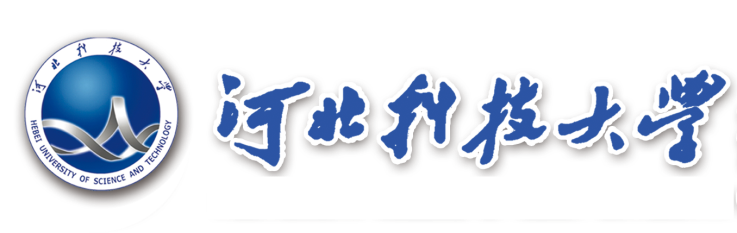 能力为重
“两性一度”
工具性是大学英语课程的关键属性。

对大学生要合理“增负”，提升大学生的学业挑战度，合理增加大学本科课程难度、拓展课程深度、扩大课程的可选择性，激发学生的学习动力和专业志趣，真正把“水课”变成有深度、有难度、有挑战度的“金课”。                                            
        （陈宝生，2018）
课程目标 突出高阶性
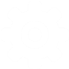 高阶性
课程内容 反映前沿性和时代性
课堂教学 呈现先进性和互动性

课程评价 全程化、多元化、
         多样化、动态化
突出的工具性
创新性
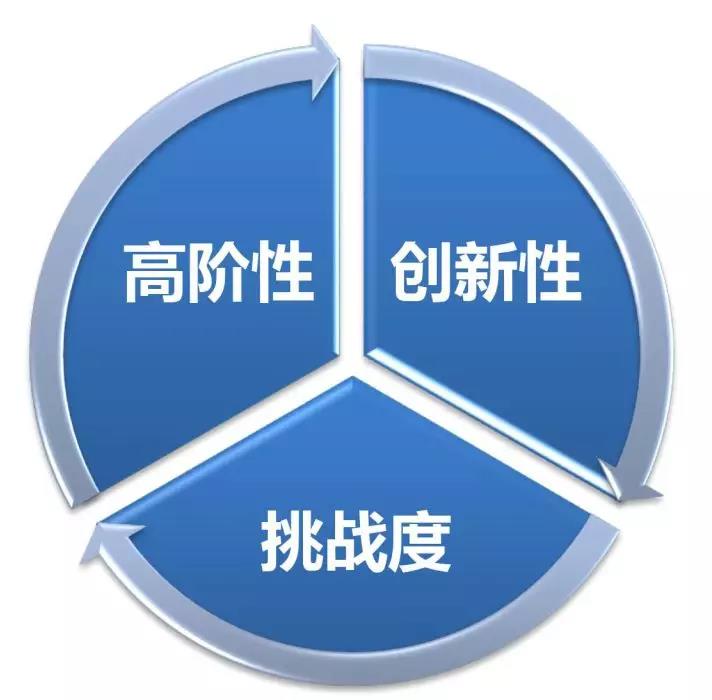 挑战度
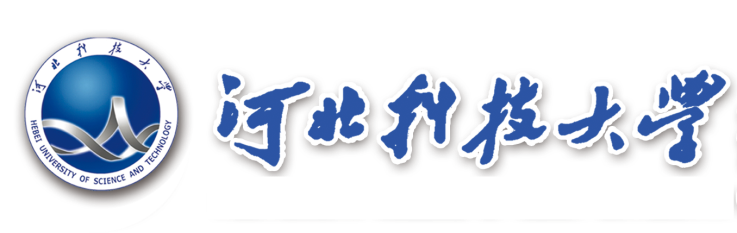 3
资源构建目标导向
[Speaker Notes: http://www.chinabett.com/px/zhj16tsh]
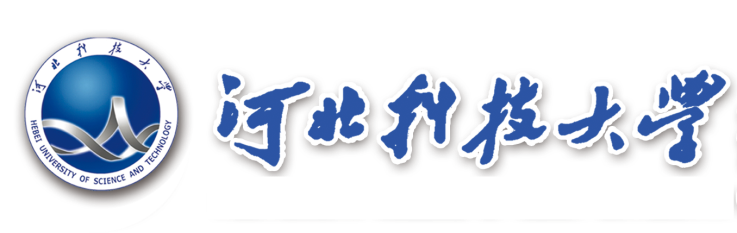 建课流程
组建
课程团队
确定
课程结构
制作
单元样课
完成
脚本撰写
启动
全面录课
建设
配套资源
课程
上线
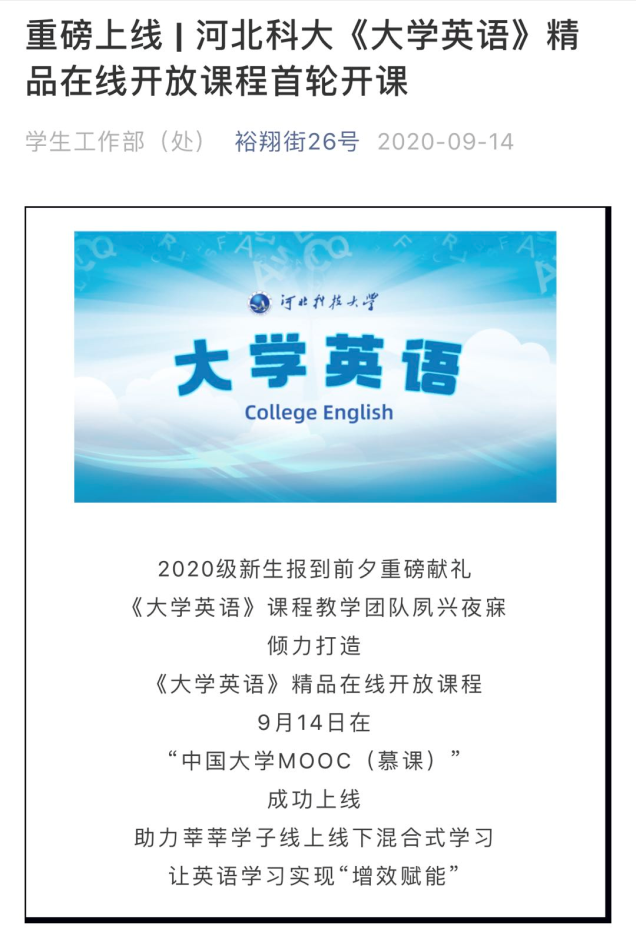 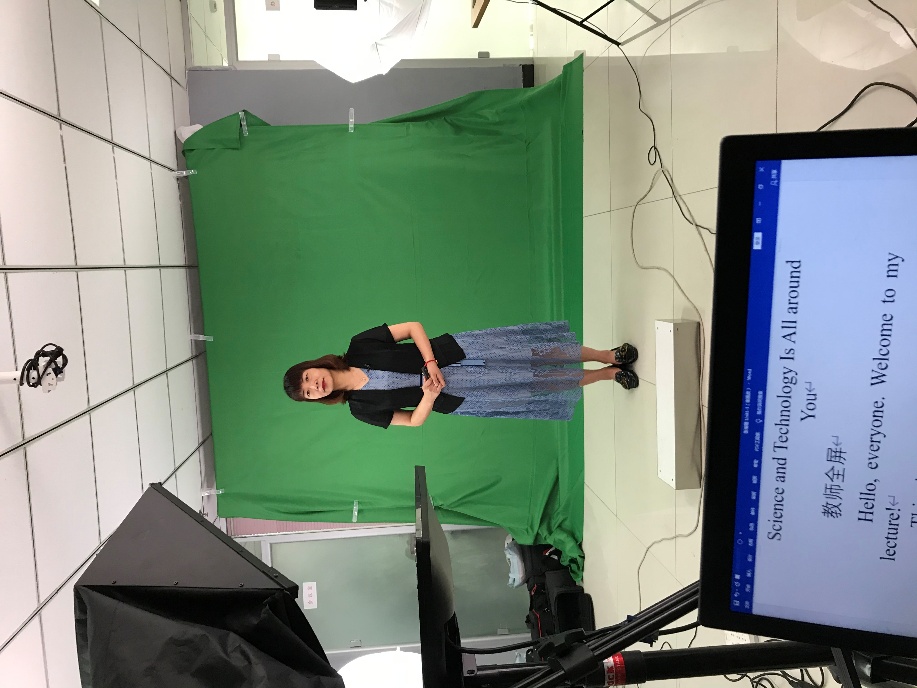 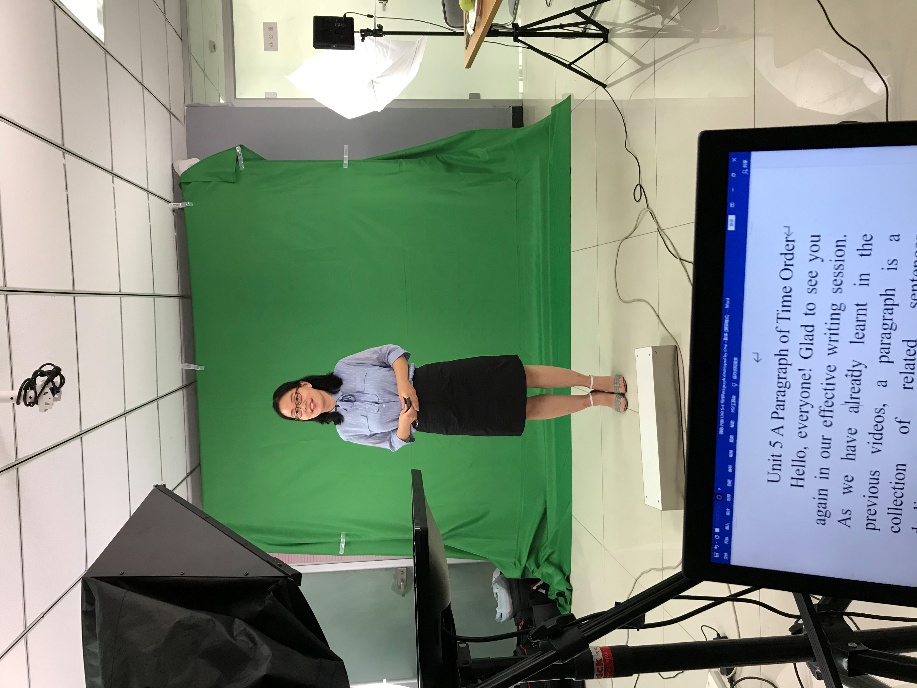 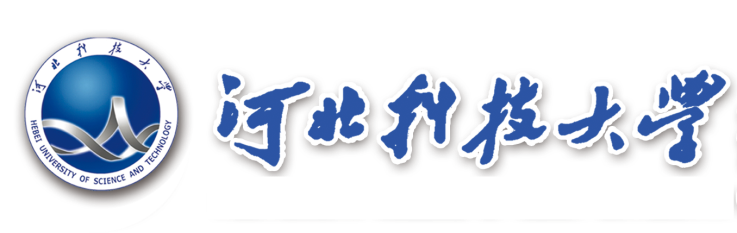 课程团队
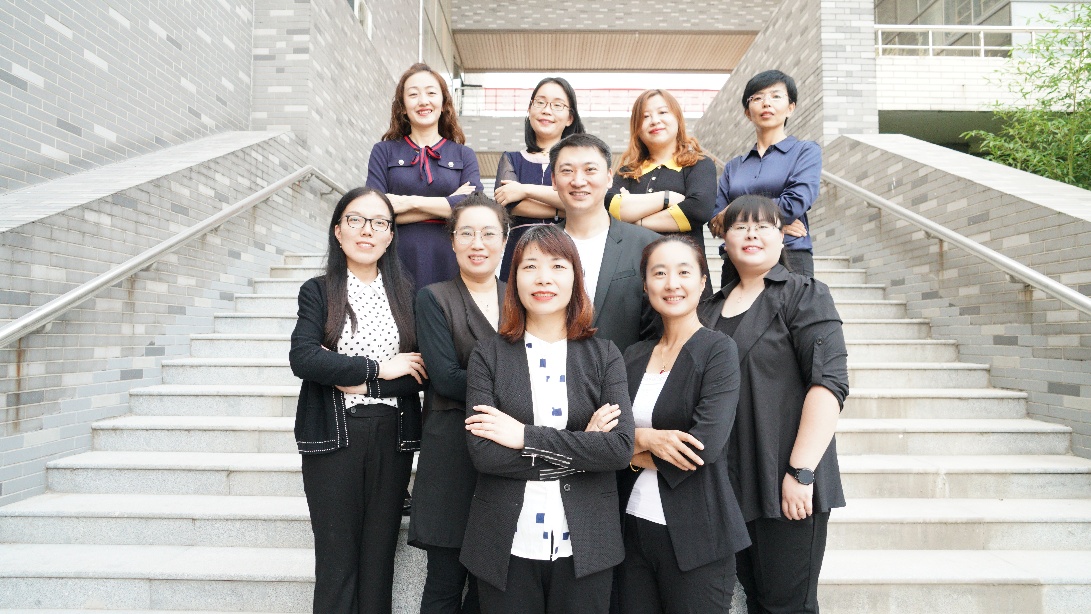 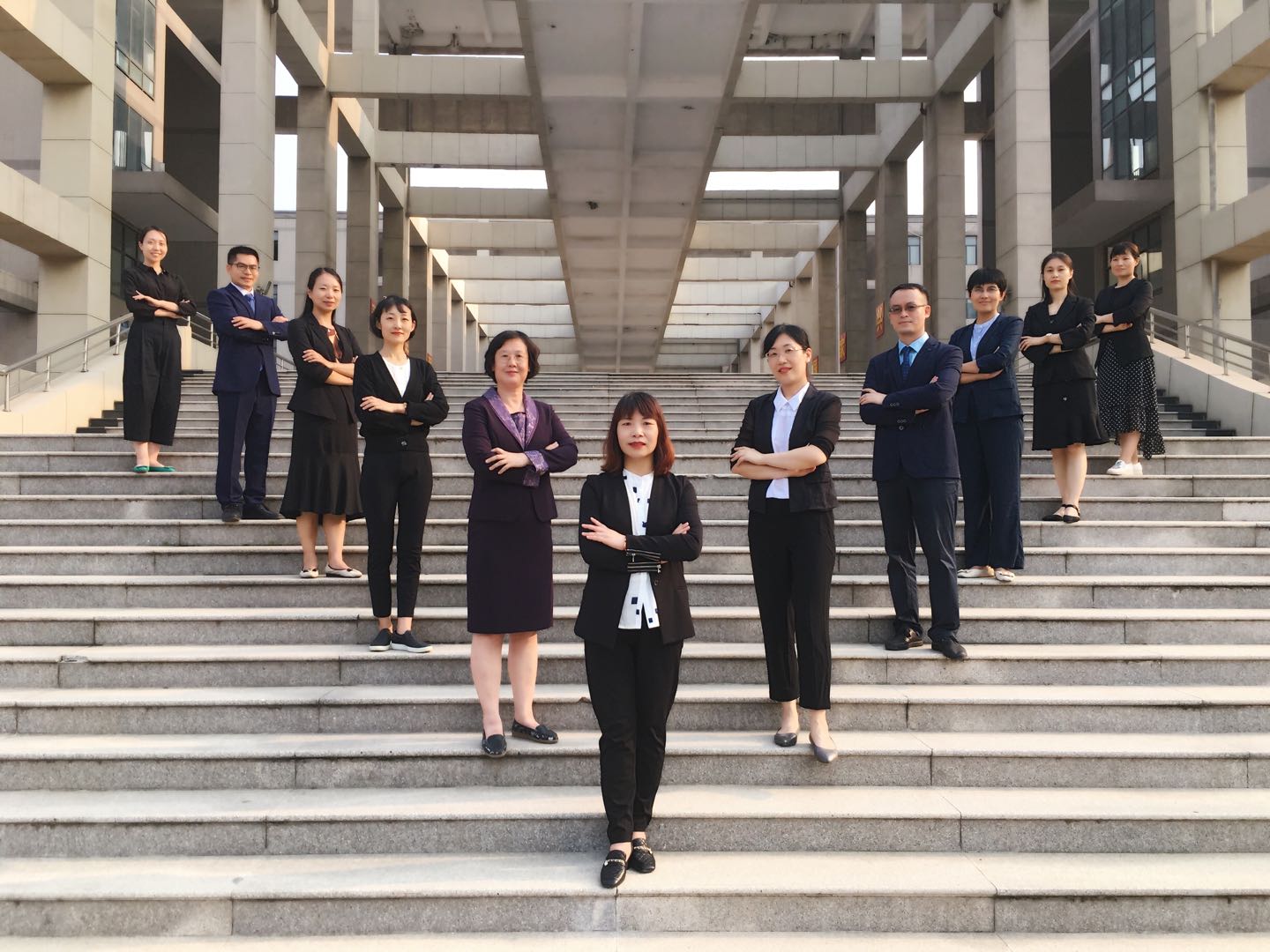 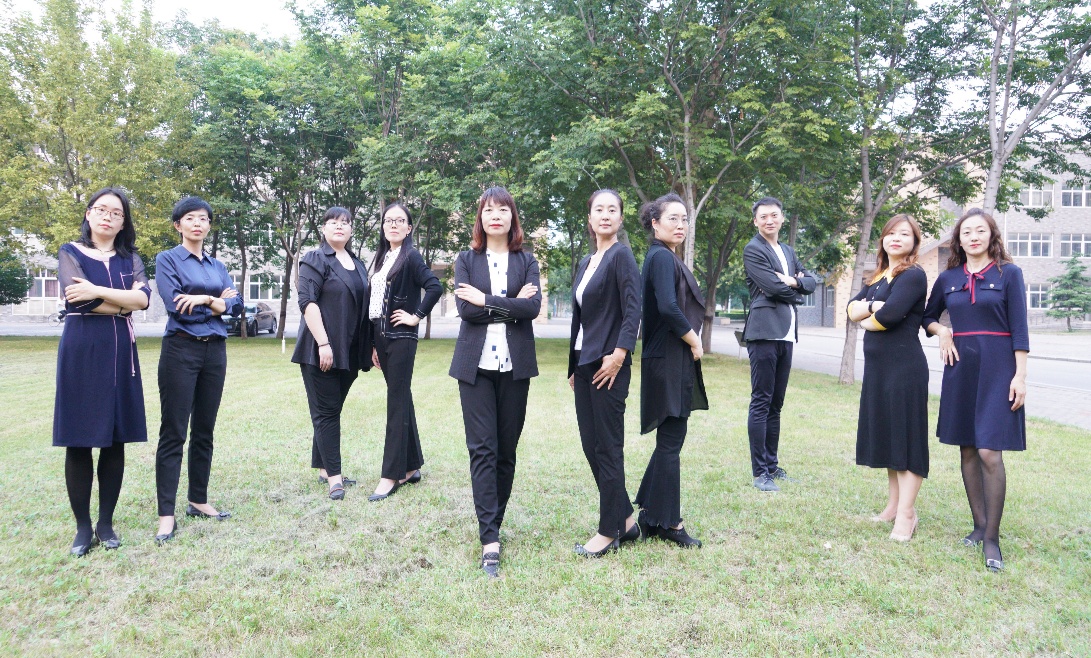 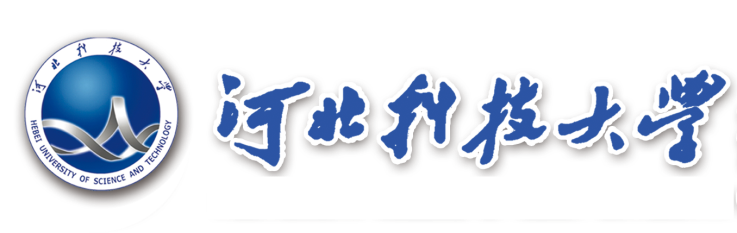 课程结构
Moral Education
思想育人
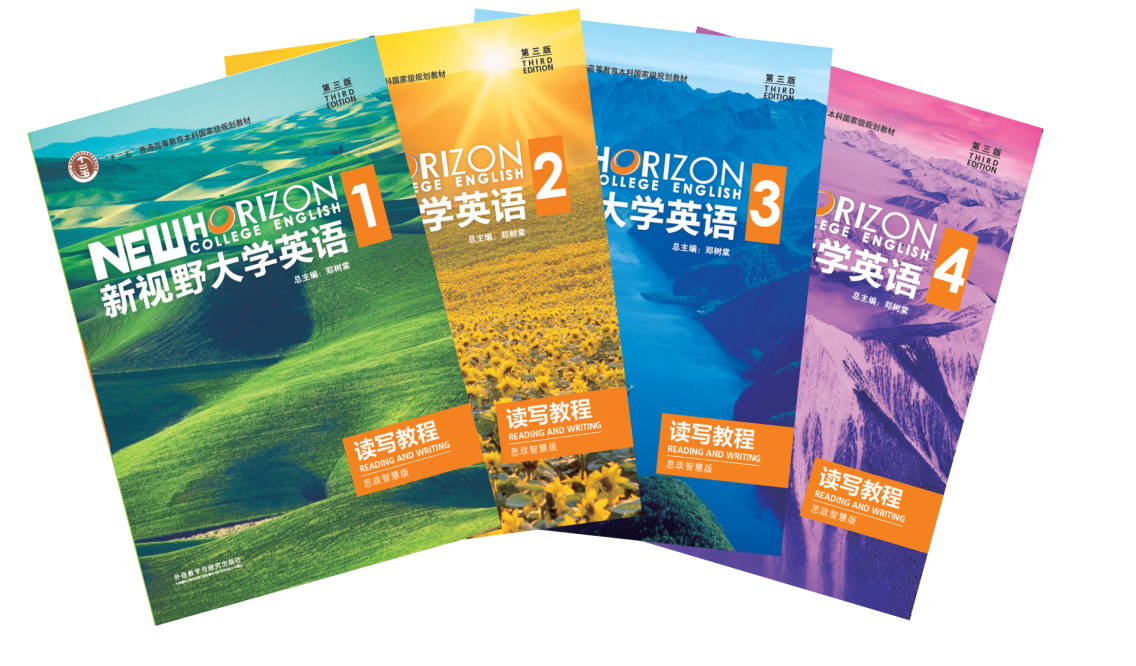 能力为重
德育为魂
Vocabulary Expansion
词汇拓展
Efficient Reading
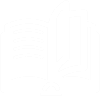 高效阅读
Effective Writing
有效写作
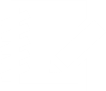 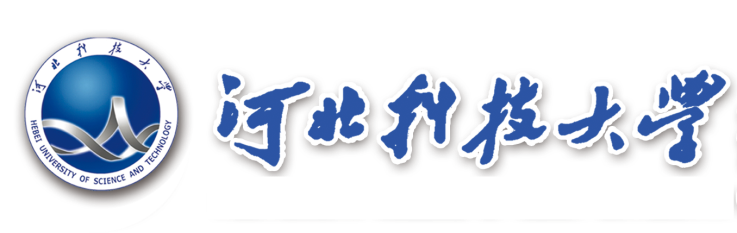 课程结构
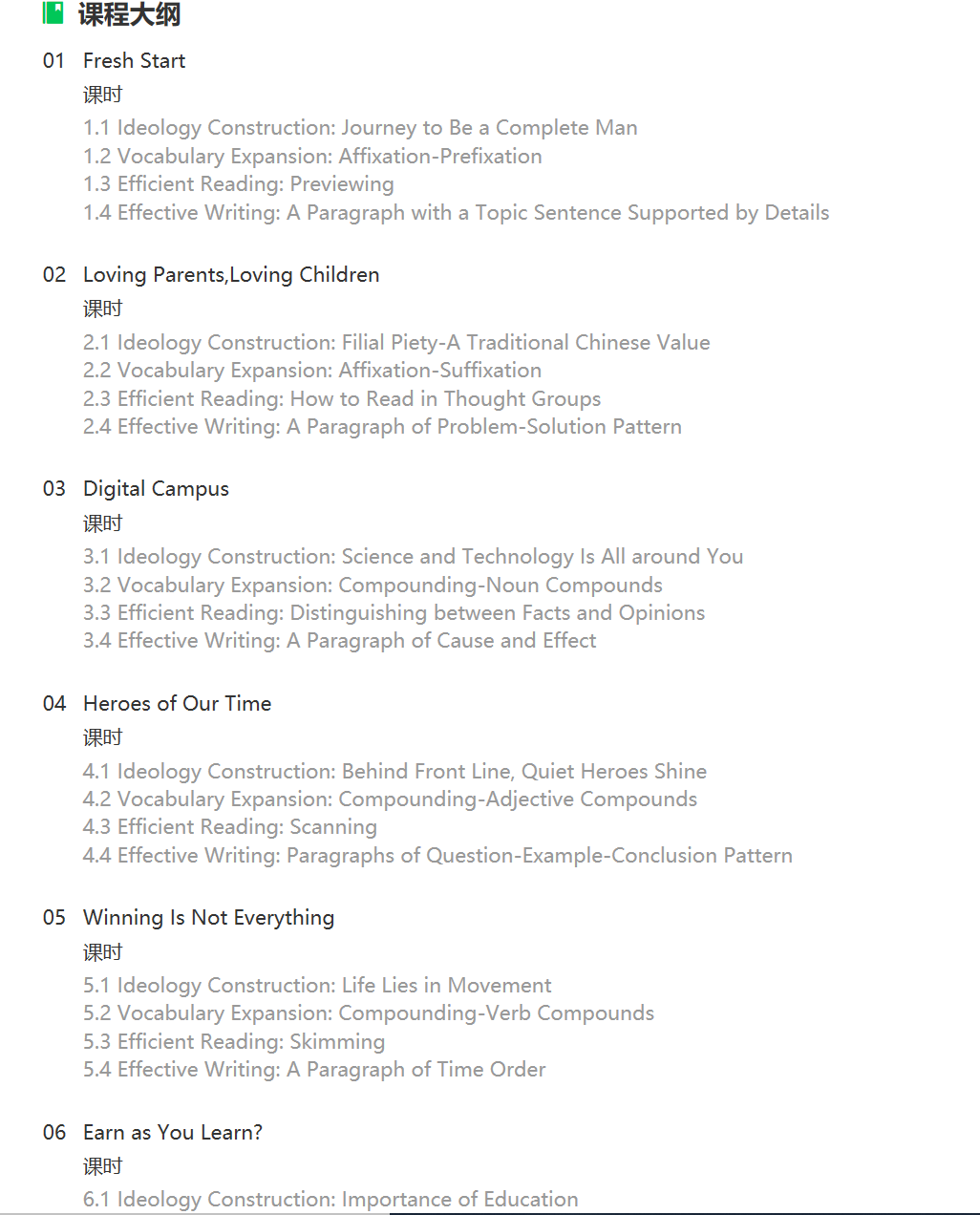 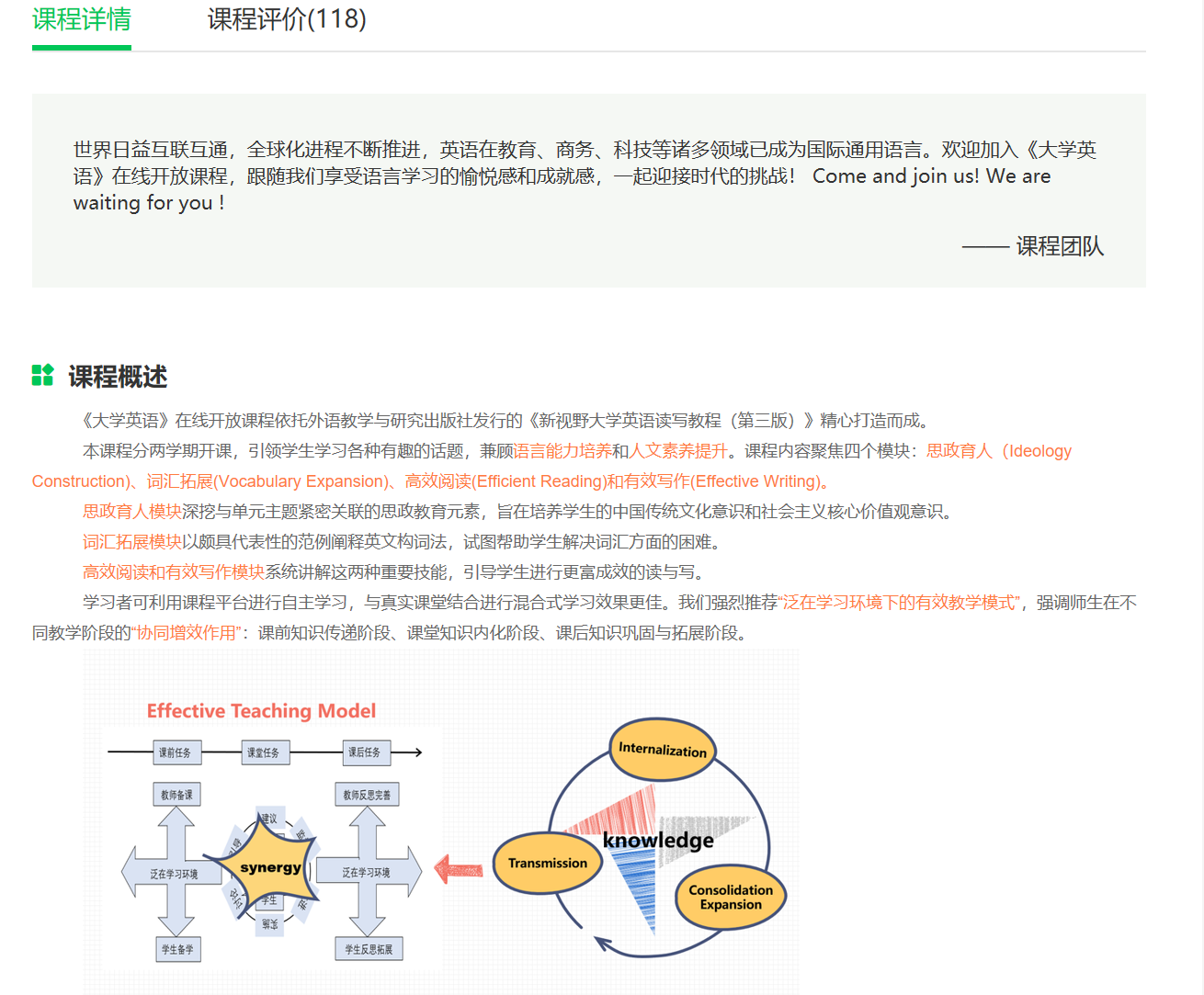 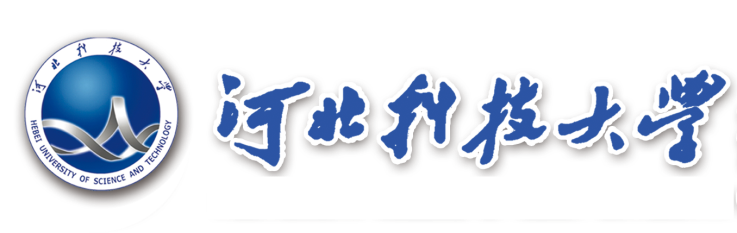 思想育人模块构建
落实立德树人根本任务，必须将价值塑造、知识传授和能力培养三者融为一体、不可割裂。全面推进课程思政建设，就是要寓价值观引导于知识传授和能力培养之中，……
    要紧紧抓住教师队伍“主力军”、课程建设“主战场”、课堂教学“主渠道”，让所有高校、所有教师、所有课程都承担好育人责任，……
                                  (《高等学校课程思政建设指导纲要》，2020-05-28）
外语课程是中西方文化交流和碰撞的前沿阵地，因其人文性而具有独特的育人价值。

基于课程内容，梳理育人思想，设定思政教育主线，引导学生站稳中国立场，正确作出价值判断选择，培养责任担当、家国情怀与国际视野，是落实外语课程思政教育的抓手。（俞婷，2020）
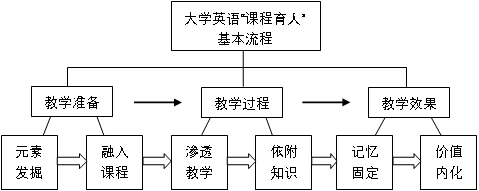 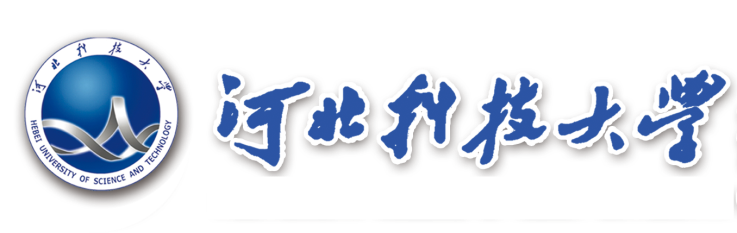 思想育人模块构建
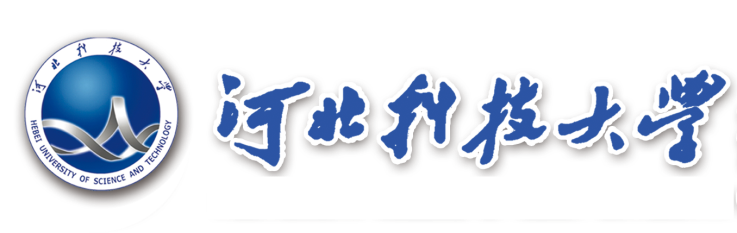 有效写作模块构建
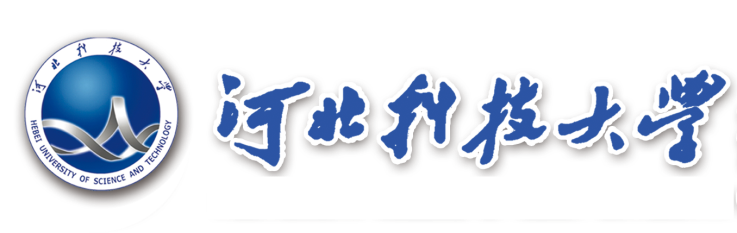 课程上线
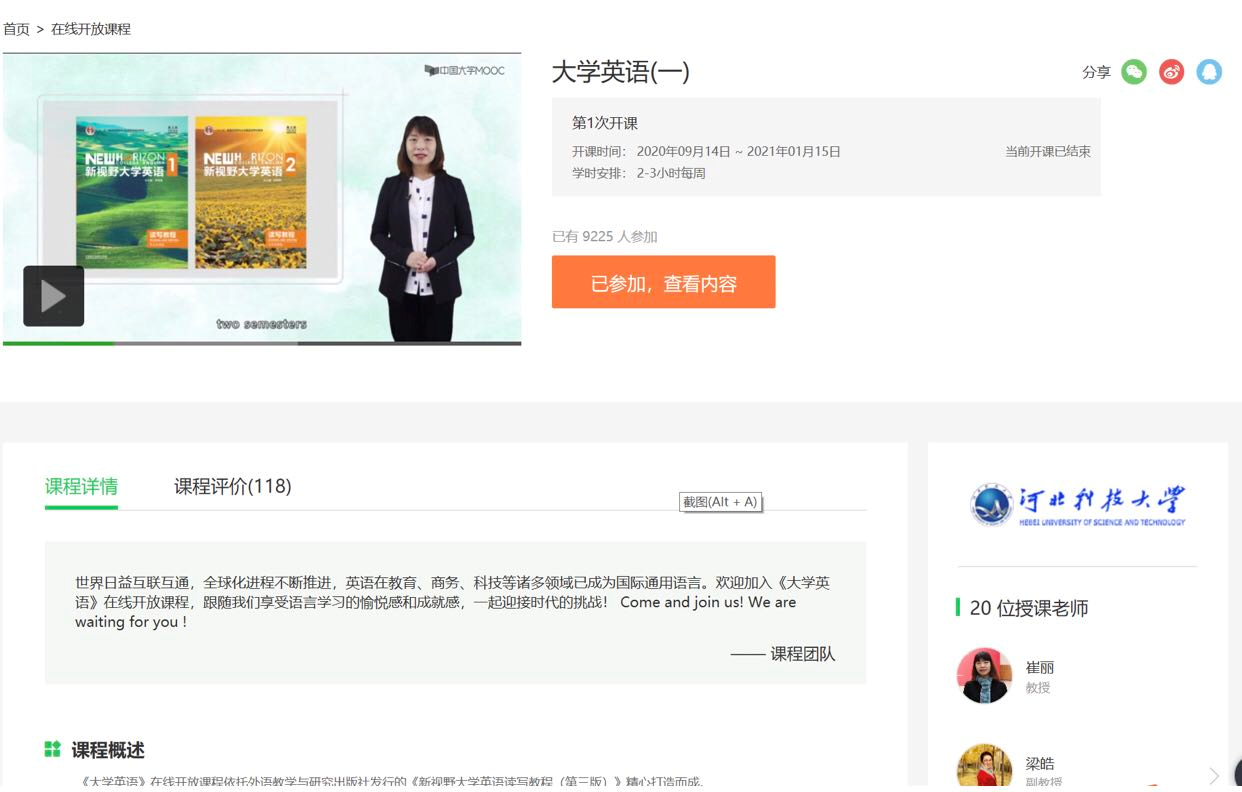 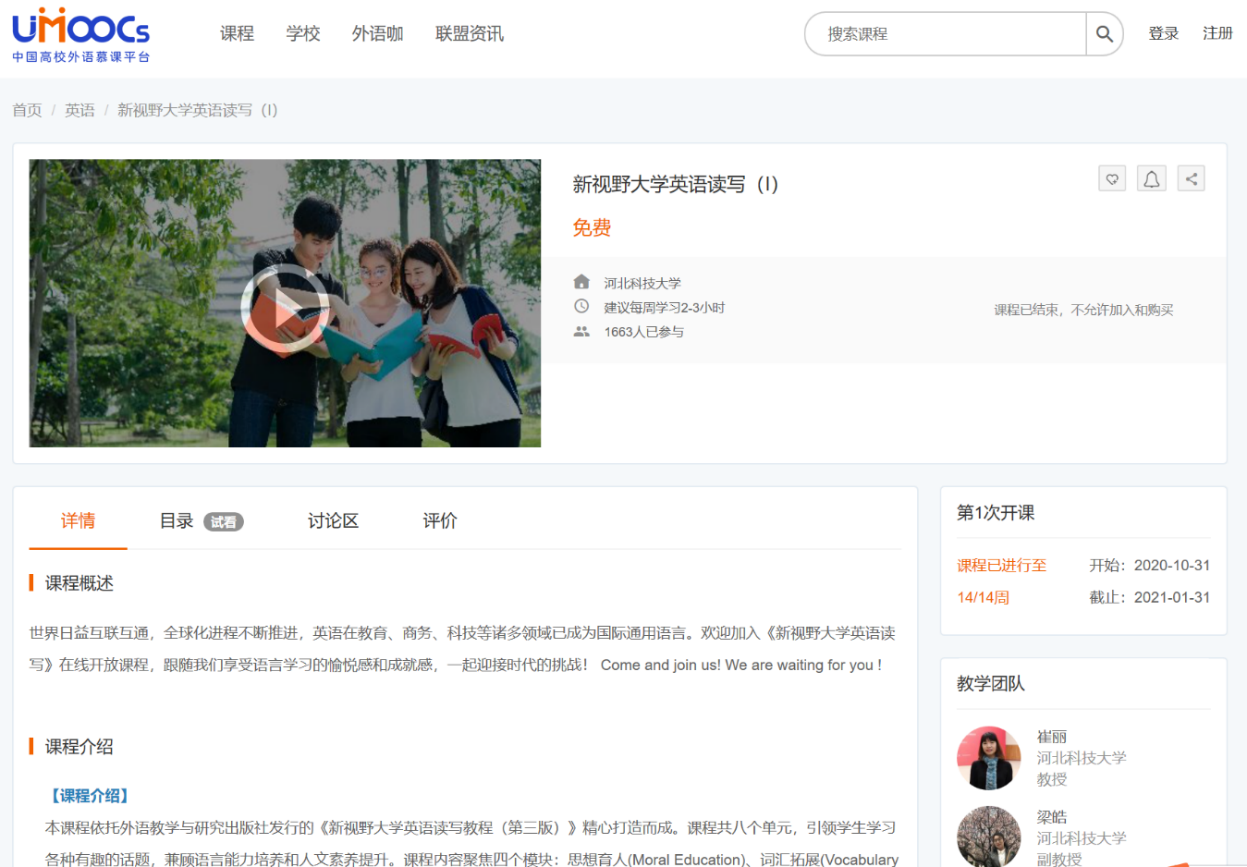 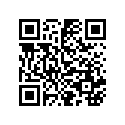 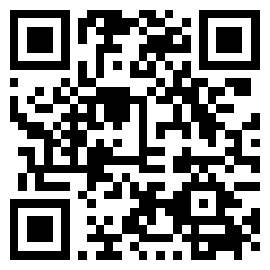 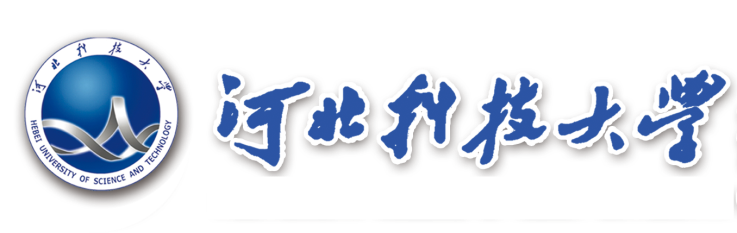 学生反馈
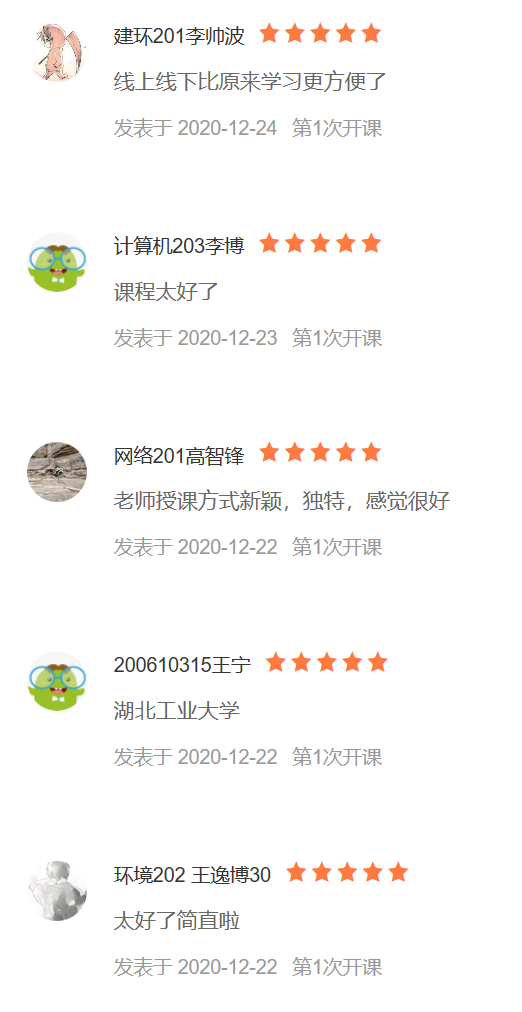 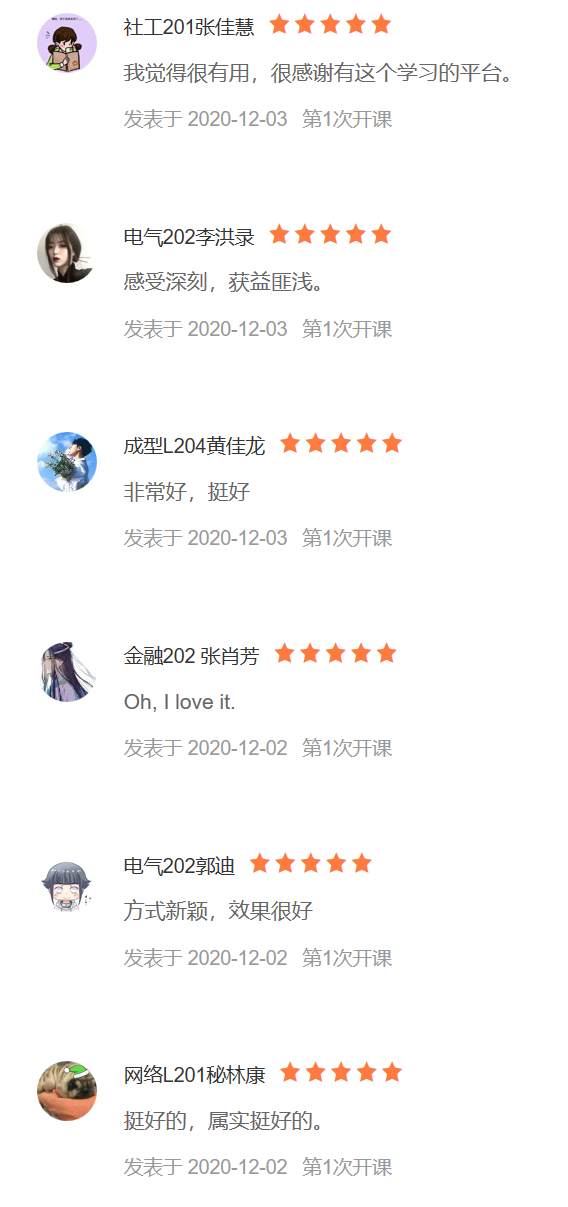 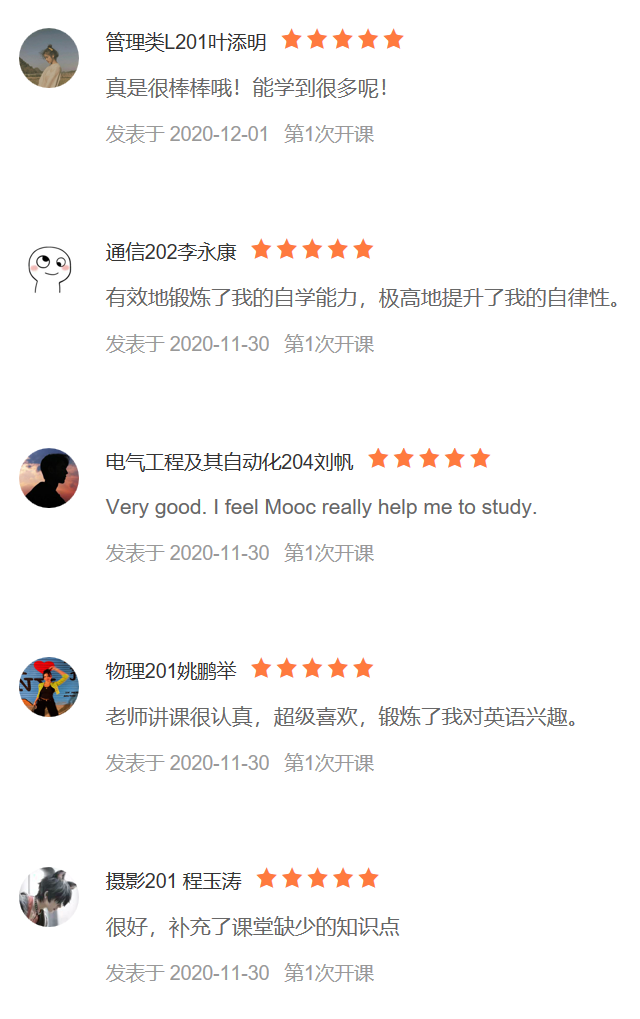 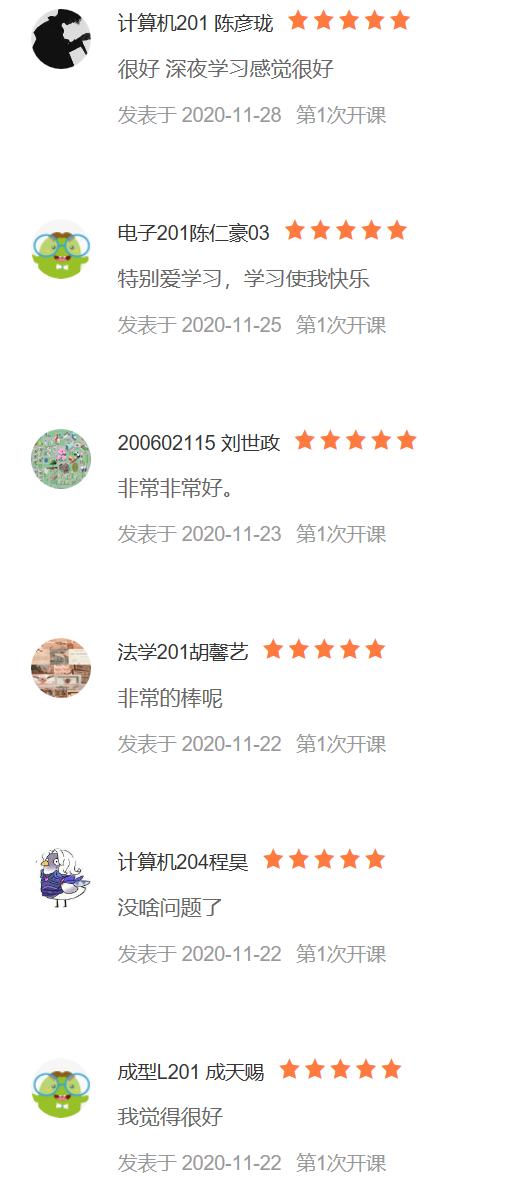 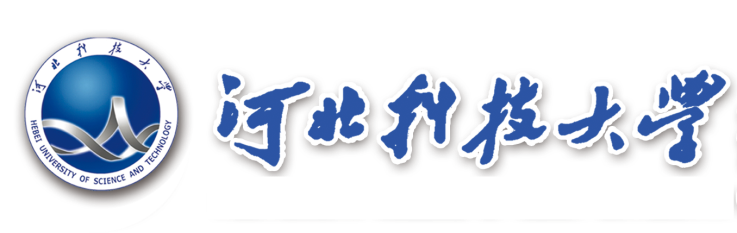 4
教学模式成效导向
[Speaker Notes: http://www.chinabett.com/px/zhj16tsh]
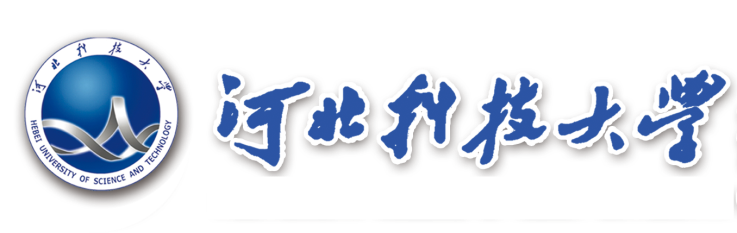 混合式教学模式构建
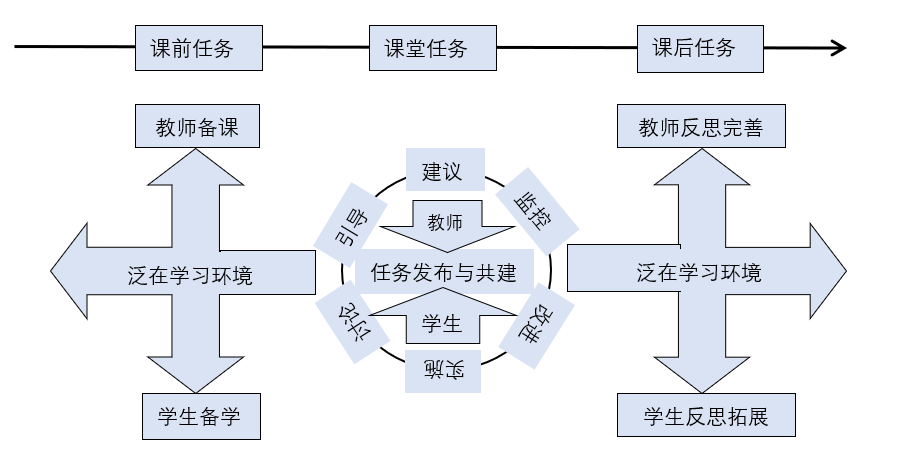 Internalization
synergy
knowledge
Transmission
Consolidation
Expansion
An effective teaching model of College English in ubiquitous learning environment
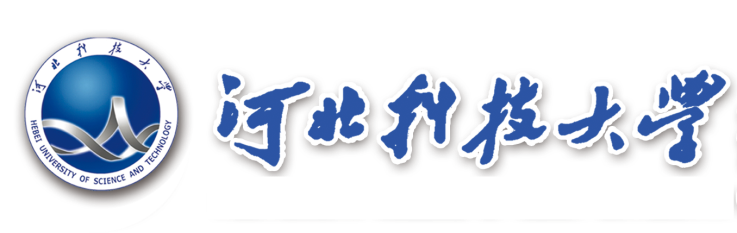 打造线上线下混合式“金课”
synergy
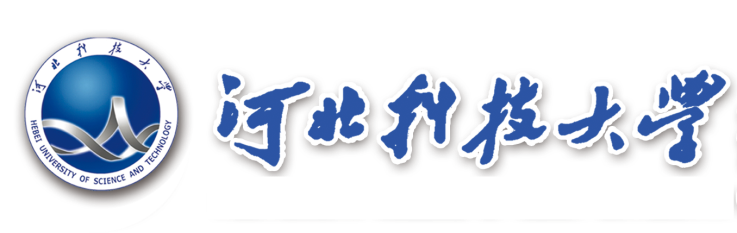 5
新作为 新收获 新展望
[Speaker Notes: http://www.chinabett.com/px/zhj16tsh]
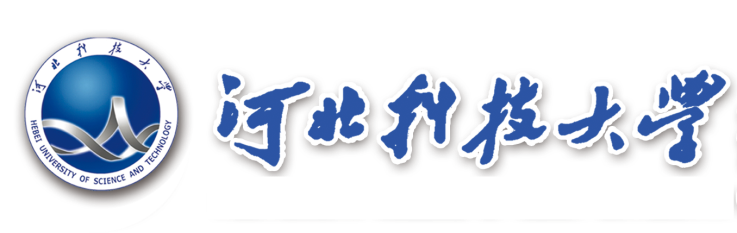 新作为 新收获
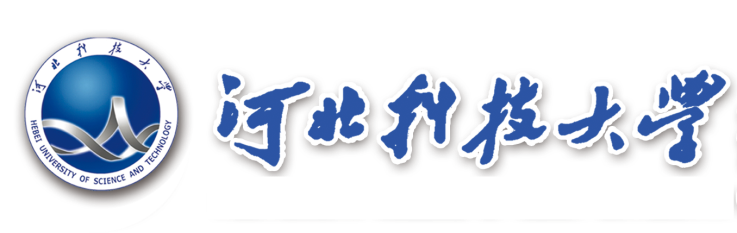 新展望
一流大学
一流师资
一流课程
永远在路上！

面向“金课”建设
大学英语混合式教学探索
我们一直在努力！
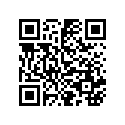 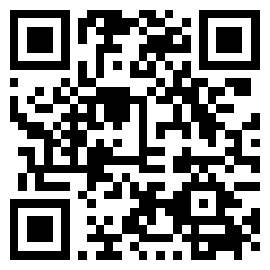 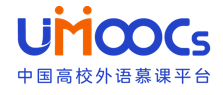 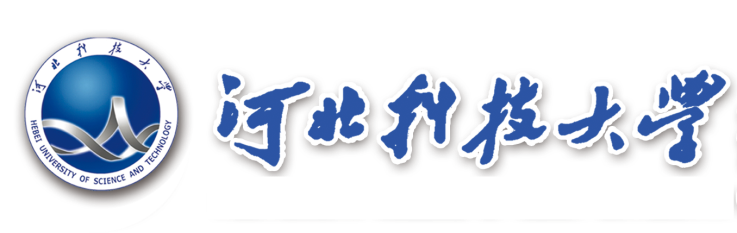 【参考文献】

吴岩司长在2020年全国高教处长会暨高等学校教学指导委员会工作会议上的讲话.2020-06-15.
陈宝生部长在世界慕课大会上的致辞.2020-12-11.
世界慕课联盟.慕课发展北京宣言.2020-12-11.
张红伟.一流课程建设的要义.中国大学教学，2020（12）.
陈宝生部长在新时代中国高等学校本科教育工作会议上的讲话.2018-06-21
教育部.高等学校课程思政建设指导纲要.2020-05-28.
俞婷.挖掘外语课程育人元素.中国社会科学报，2020-08-17.
任庆梅.构建师生协同发展的大学英语有效教学理论模式.外语界，2014（3）.
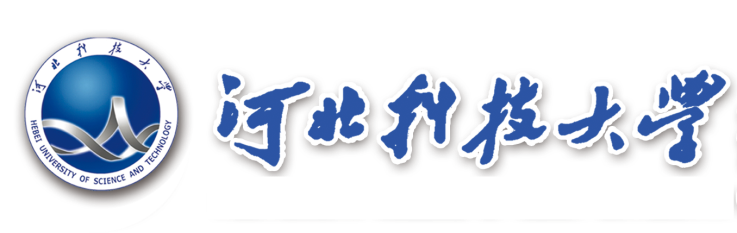 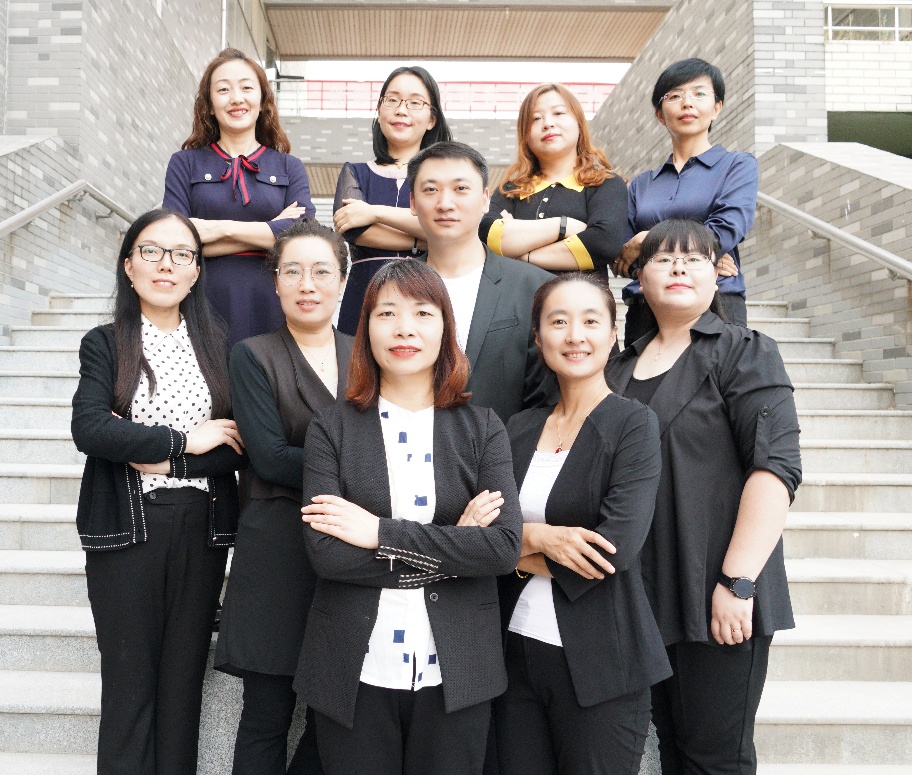 敬请指正！
[Speaker Notes: “毕业论文答辩模版”字体为“MstiffHei HKS”需繁体输入才能正确显示简体中文]